General Education Diversity Taskforce
General Education Committee Update
March 5th, 2021
Next Steps
The General Education Program serves as the cornerstone of undergraduate education at the University of Florida. With over x number of courses, it facilitates exploration in the humanities, social and behavioral sciences, physical and biological sciences, and mathematics. General education also offers courses and learning experiences across and beyond disciplines that teach students not only fundamental competencies but also how to use the knowledge they gain for the social good. To accomplish this in today’s complex world, General Education empowers students to think profoundly, question critically, challenge injustice and inequity in all their forms, and use their education for sustainable social change on a local, national, and global level. 
The General Education Program at the University of Florida embraces the fundamentals of an education that serves the diverse constituency of UF’s undergraduate student body, is enhanced by their experiences, and is designed to serve everyone equally. The University of Florida also features a diverse body of faculty who through their cutting-edge research and scholarship and world-class instructorship teach state-of-the-art skills, move across and beyond disciplines, and offer a world-renowned education. This educational experience creates a path to a successful career, conscious civic engagement, just leadership, and a life well-lived.
Mission Statement Draft
General Education prepares students for lifelong success by:
Offering the fundamentals of all fields of knowledge that will serve as the groundwork for students’ learning and success in every path they follow in life.
Making academic knowledge into a lived experience by teaching ways to apply learning to everyday life.
Developing analytical and critical skills.
Enhancing students’ appreciation of all intellectual, social, cultural, and lived experiences on their way to being citizens of the world.
Developing civic mindedness. 
Pursuing reflective living. 
Addressing and combating racism and injustice in all their forms. 
The General Education at the University of Florida is designed to appreciate the whole of human experience across ages, cultures, histories, ethnicities, and living paradigms. The mission of our program is to serve as the catalyst for leading a life that effects and actualizes diversity, inclusivity, justice, anti-racism, intersectionality, and equity for all. The program firmly grounded on inclusive academic excellence aims to learn from the past, build the present, and prepare for the future.
Mission Statement
Diversity
International
For the Diversity and International designations, create a new description of what these courses should address and accomplish to serve the mission of the General Education program while also building, supporting, and teaching about diversity, equity, inclusion, and justice.
Area designations
Biological Sciences
Composition
Humanities
Mathematics
Physical Sciences
Social and Behavioral Sciences
For the above, draft a sentence/brief statement that will propose and encourage embedding the lens of diversity and antiracism into the core values and topics of the courses.
Area Designations
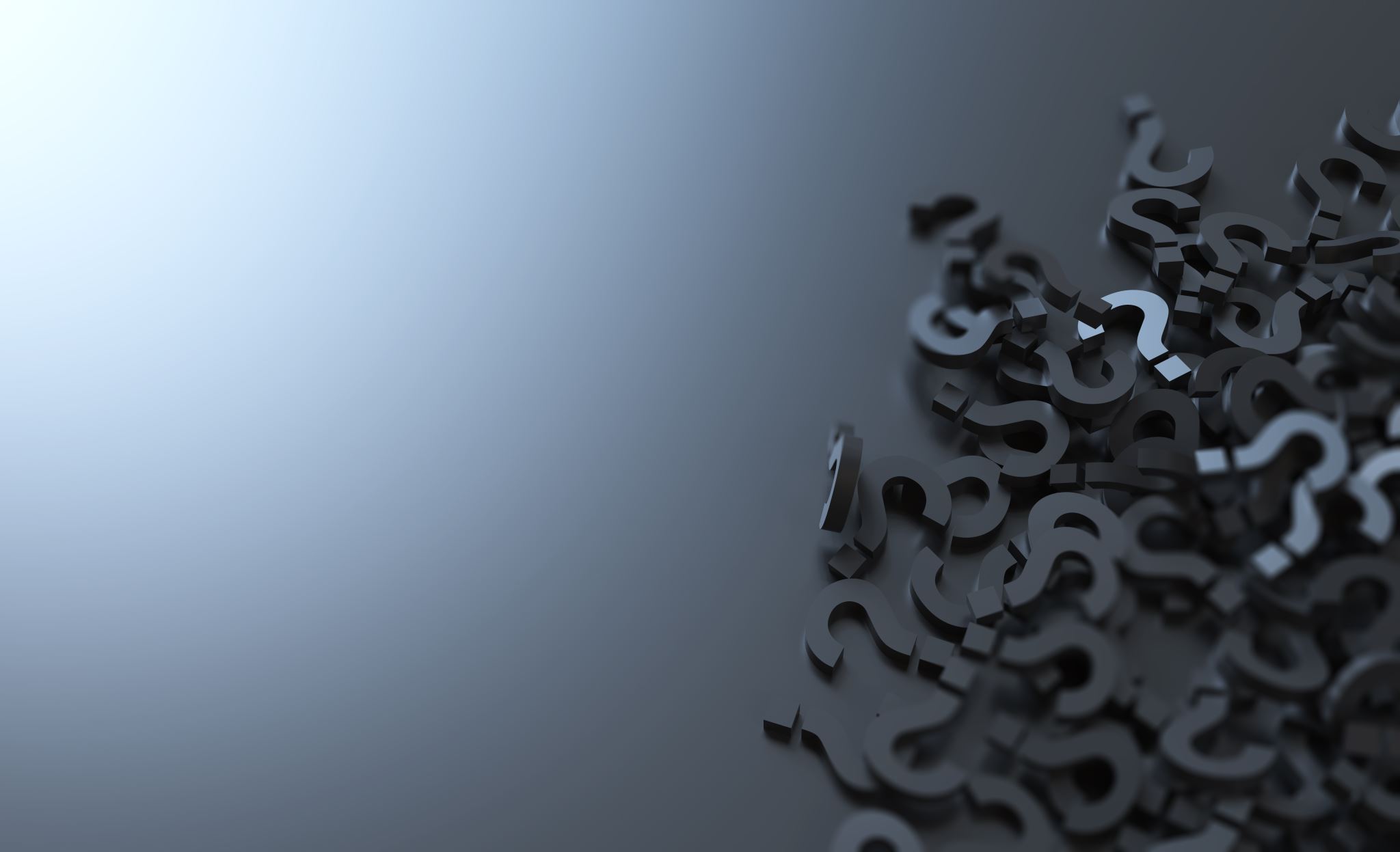 Questions